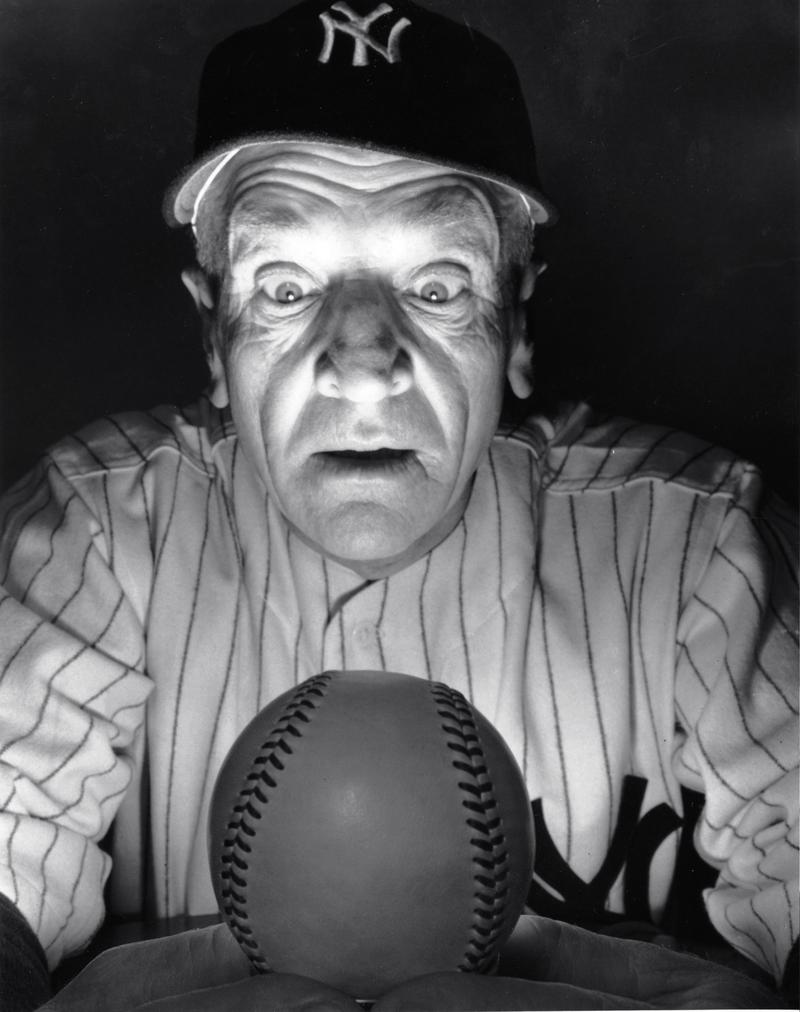 Baseball

Superstitions
Your “game lid” should last all season
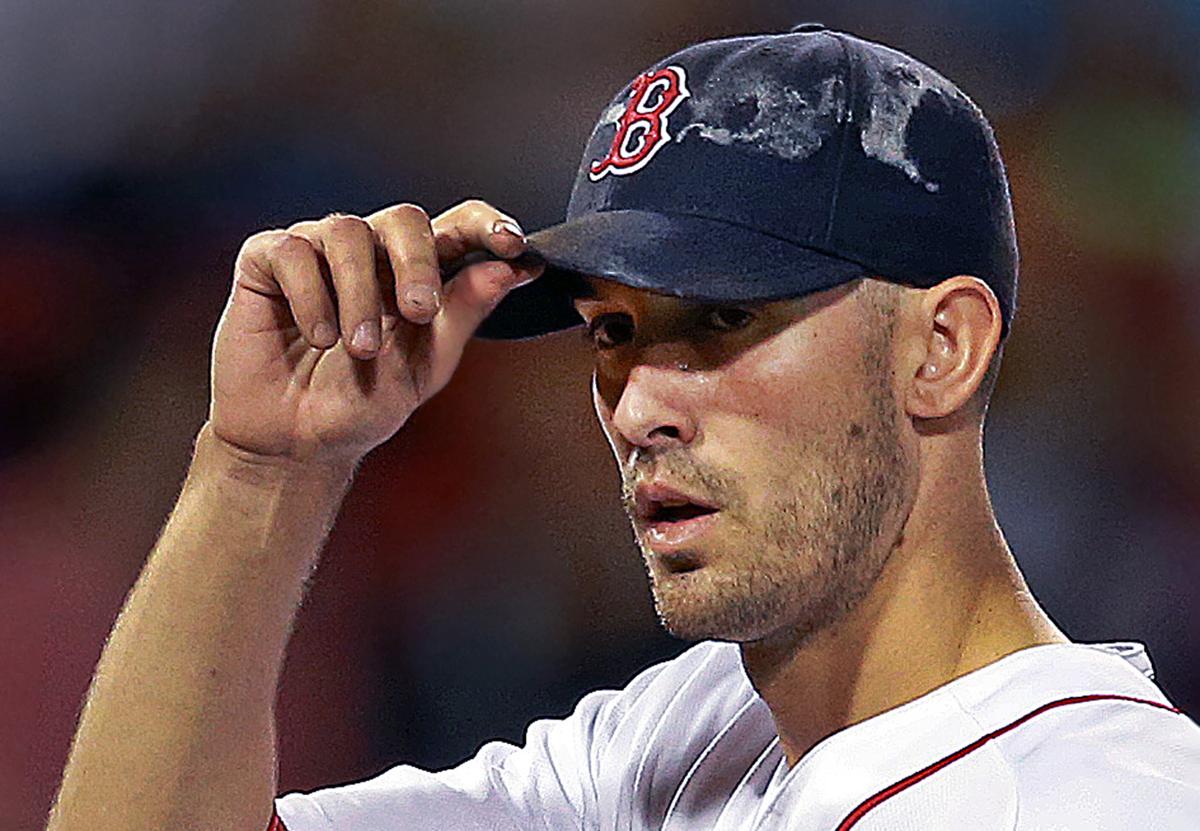 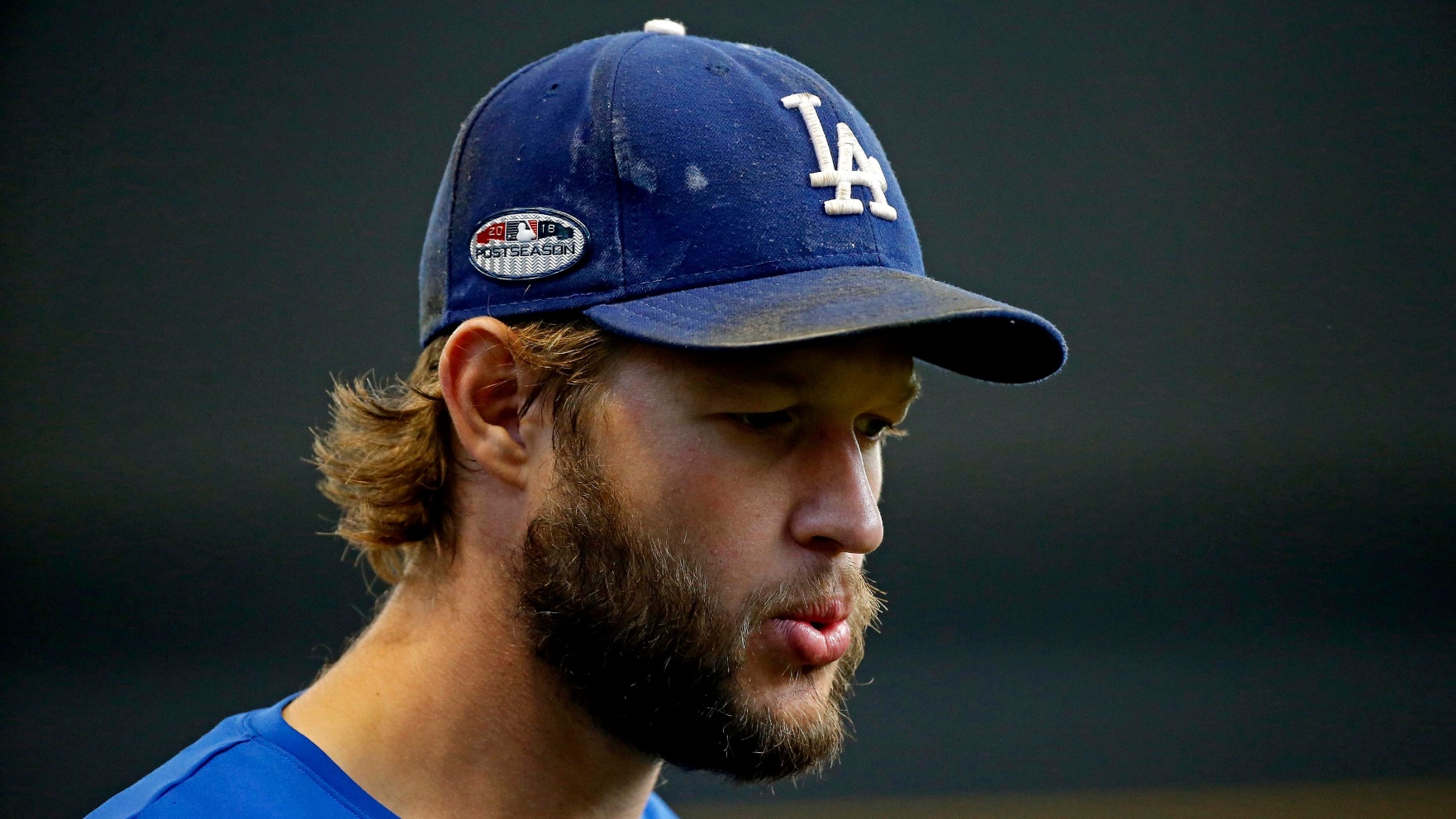 Especially if you’re playing well !
[Speaker Notes: Rick Porcello, Clayton Kershaw; born of necessity – as a kid, you only got one team cap for the entire summer.  Old-time hats were all wool, so you didn’t want to wash them!]
Even longer for your game helmet
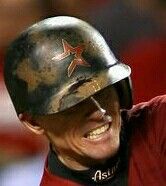 [Speaker Notes: Craig Biggio]
Clothing superstitions – NOT recommended
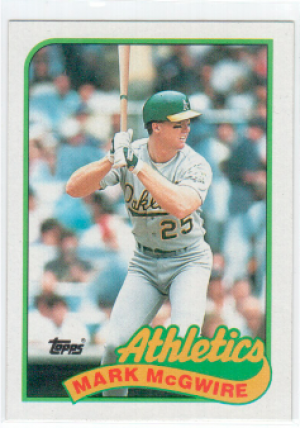 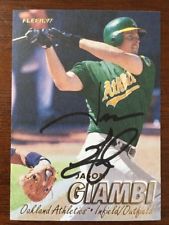 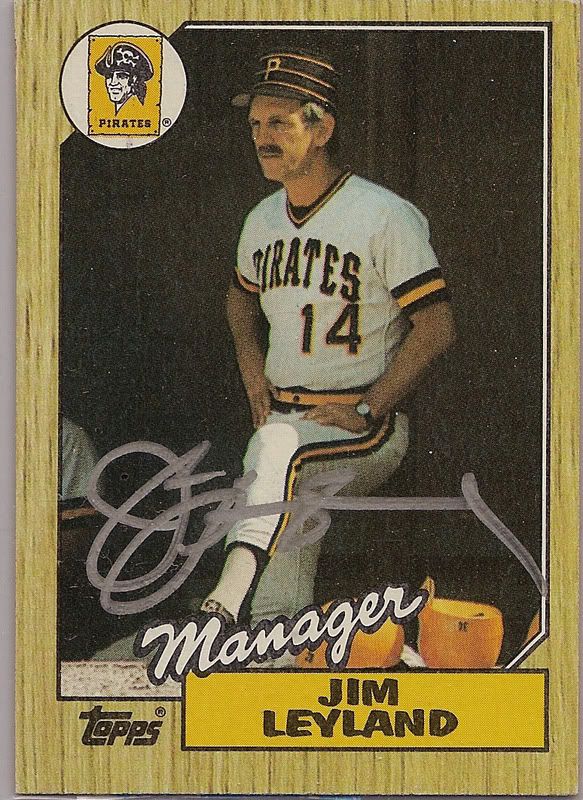 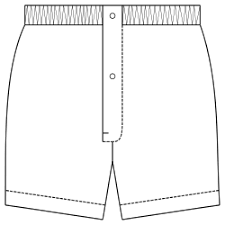 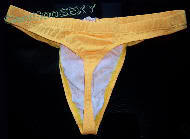 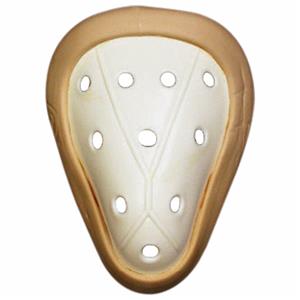 Would wear the same pair of
boxer shorts during a win streak
Wore the same protective cup
from high school onwards
Would wear a gold thong under 
his uniform pants to break slumps
Players are superstitious about their bats
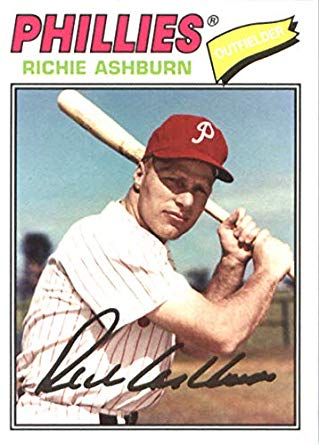 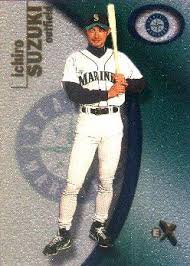 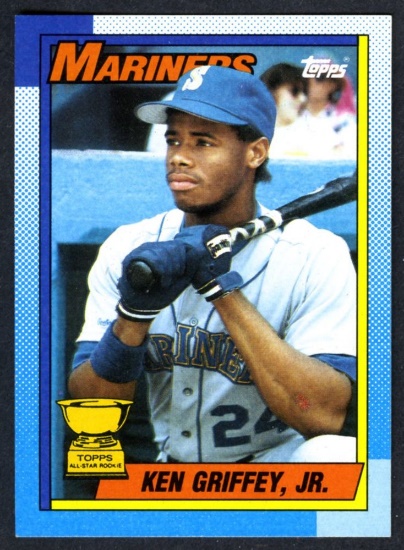 Once sold his Mercedes auto because
“It didn’t have any hits left in it!”
Slept with his bats when he was
on a hitting streak
Kept his bats in a silver case
[Speaker Notes: Richie Ashburn admitted “Yeah, I slept with a lot of old bats!”]
Pre-game food rituals
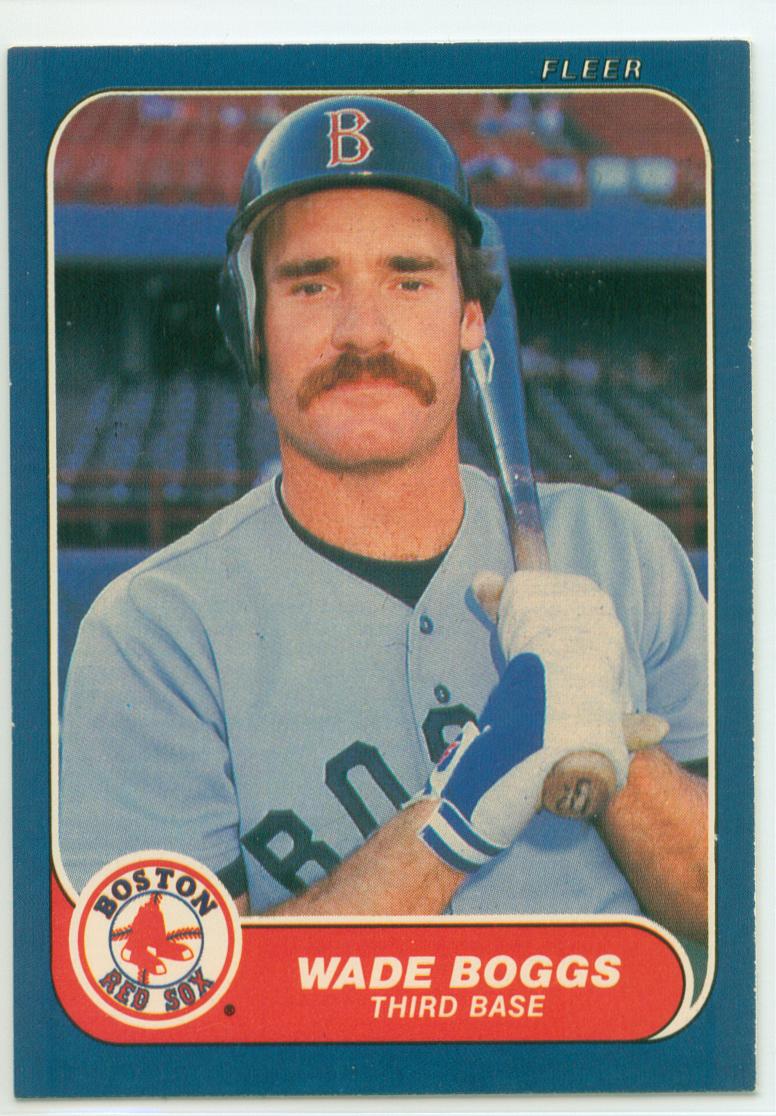 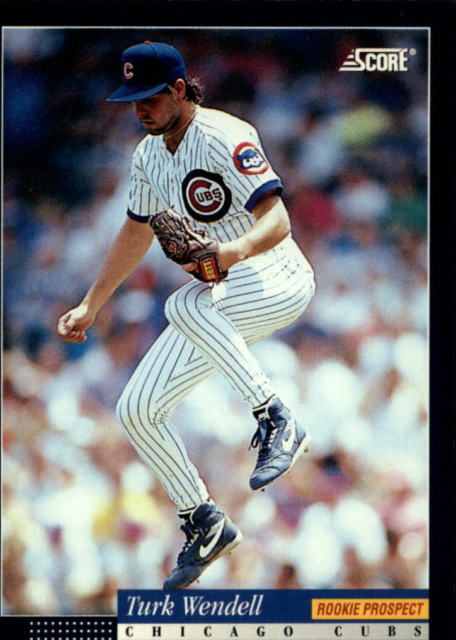 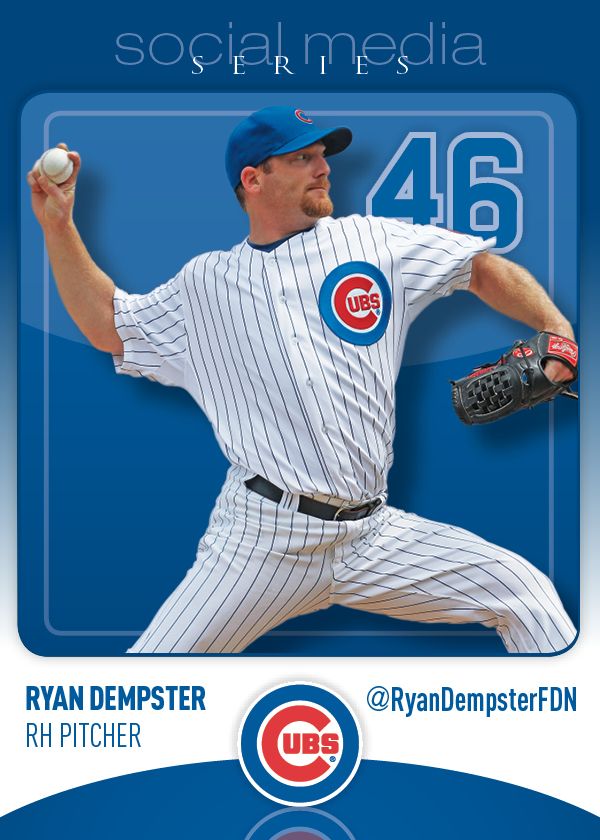 Chewed four pieces of black licorice and then brushed his teeth in the dugout
Ate at the same Italian restaurant
before each home start
Ate chicken before EVERY game!
[Speaker Notes: Boggs played in over 2400 games – that’s a lot of chicken !]
Don’t step on the foul line !
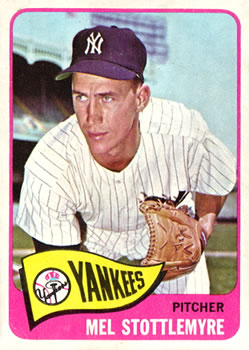 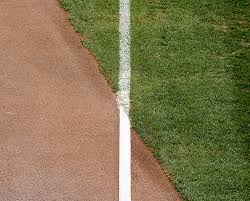 [Speaker Notes: Yankees pitcher (later Mets-Yanks pitching coach) Mel Stottlemyer always avoided stepping on the foul line when pitching.  His bullpen coach, JIm Hegan, once convinced him it was nonsense – so Stottlemyer stepped on the line on his way to start a game against the Twins.  The first batter – Ted Uhlaender hit a line drive off Stottlemyer’s shin; Rod Carew, Tony Oliva, and Harmon Killebrew followed with hits.  Stottlemyer allowed 5 earned runs in that half inning.  He said after the game “I’ll never step on the foul line again!!”]
Animals on the Field
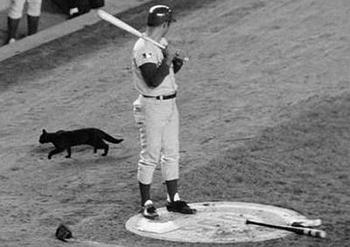 Bad
Luck
September 9, 1969 – Cubs at Mets – Black Cat appears in front of Cubs’ dugout at Shea Stadium
[Speaker Notes: Ron Santo – on deck – hit an RBI single when he got to the plate in top of 4th inning; but it was only run the Cubs scored in 7-1 loss to Tom Seaver and Mets – cutting their NL East lead to ½ game.  The Mets went on to win the NL East, the pennant, and the 1969 World Series.]
Animals on the Field
Good Luck
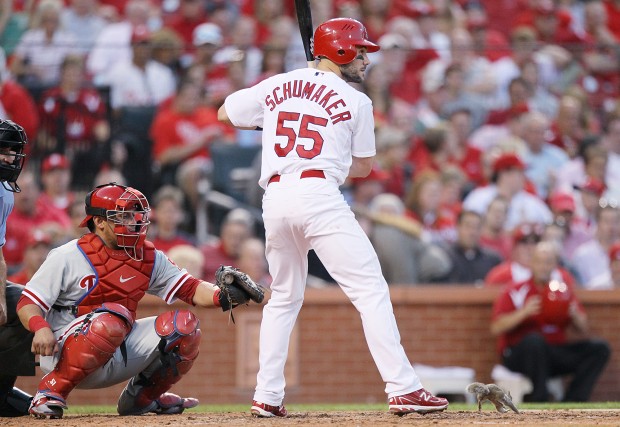 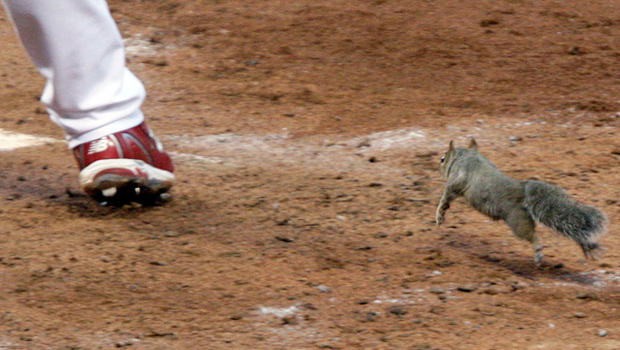 October 5, 2011– Phillies at Cardinals– the Rally Squirrel appears at Busch Stadium
[Speaker Notes: Rally squirrel – appeared at Busch Stadium during the 5th inning of Game 4 of the NLDS.  Ran across batters box while Roy Oswalt was pitching to Skip Schumacher.  The Cardinals went on to win the World Series later that October.]
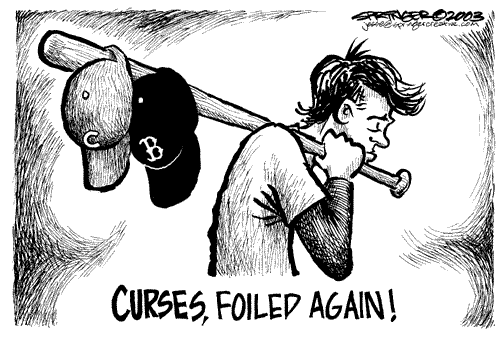 Baseball has had some long-standing “Curses” – some have been lifted in the 21st Century
Curse of the Bambino
Curse originated when Boston Red Sox
owner Harry Frazee sold Babe Ruth to
the Yankees on January 3, 1920.

The Red Sox had been highly successful,
winning 5 of the first 15 “modern era” 
World Series.  Ruth was a member of 
1915, ‘16, and ’18 winners.

Over the next 85 years, the Red Sox
could not repeat.  A book and Yankees
fans popularized the saying in 1990.

The Red Sox came back from an 0-3
deficit in 2004 ALCS vs Yankees and then
swept Cardinals in the World Series.

Boston won World Series in ‘07, ‘13, ‘18.
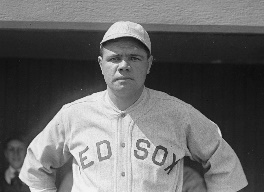 CURSE BROKEN
Curse of the Billy Goat
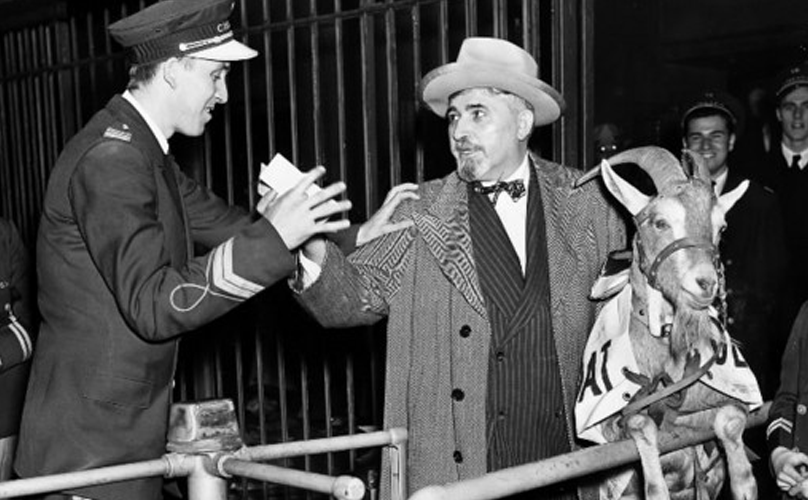 William Sianis owned the Billy Goat Tavern in Chicago.  He also owned a goat, “Murphy”.

Sianis and his mascot goat
were denied admission to 
Game 4 of the 1945 World
Series at Wrigley Field.  
The goat had a paid ticket.

Upon being denied entry,
Sianis reportedly told ushers,
“You are never going to win a
World Series again.”

The “Curse of the Billy Goat”
held for 71 years, until the
Chicago Cubs won the Fall
Classic in 2016.
CURSE BROKEN
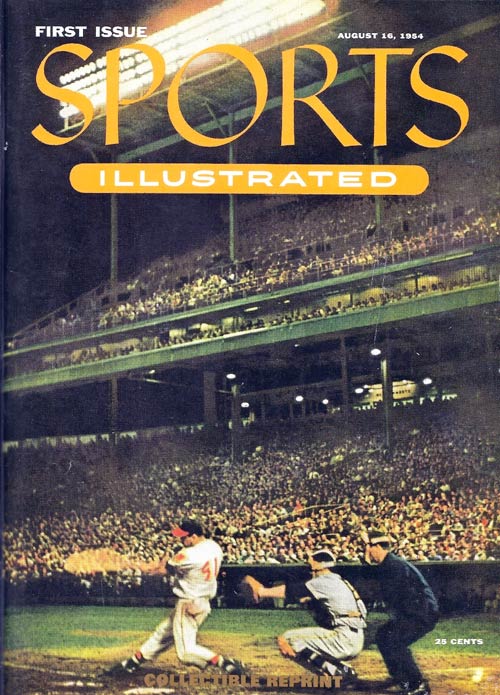 Sports Illustrated Jinx
This “jinx” says that a player (or team) appearing on the front cover of Sports Illustrated will incur some bad luck.

Milwaukee Braves’ slugger (and future Hall-of-Famer) Eddie Mathews appeared on the very first S.I. cover in August, 1954.  

The week after this issue hit the newsstands, the Braves had a 10-game winning streak snapped and Mathews broke his hand.
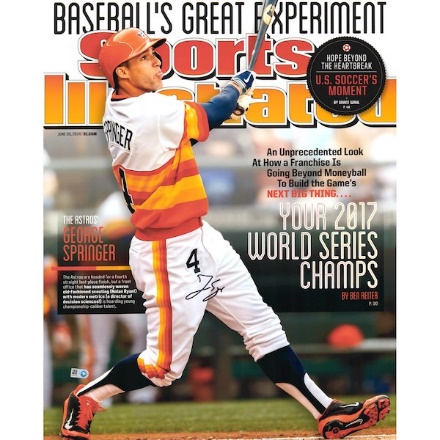 Sports Illustrated
 Jinx
In 2014, S.I. ran a cover featuring Astros’ outfielder George Springer – and boldly predicted that the Astros would win the World Series three years later in 2017.

Not only did the Astros win it all in 2017, but George Springer was the World Series MVP !
CURSE BROKEN
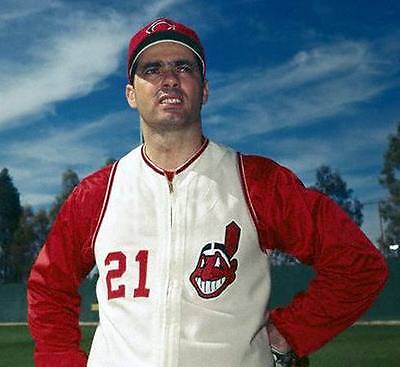 Colavito was a popular Cleveland Indians player in the late 1950s.

He led the A.L. in slugging in 1958 and led in home runs (42) in 1959.

In April, 1960 he was traded to the Detroit Tigers for Harvey Kuenn (who had led the A.L. with .353 average).

Fans in Cleveland were outraged and demanded that GM Frank “Trader” Lane be fired.

The Indians have not won a World Series since this “curse” has been in force.
CURSE 
STILL 
ACTIVE
Curse of Rocky Colavito
[Speaker Notes: This curse was popularized in Cleveland sportswriter Terry Pluto’s 1994 book “The Curse of Rocky Colavito”.]
Curse of Colonel Sanders
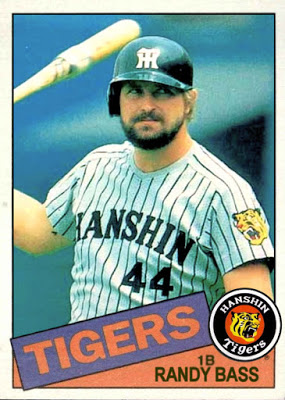 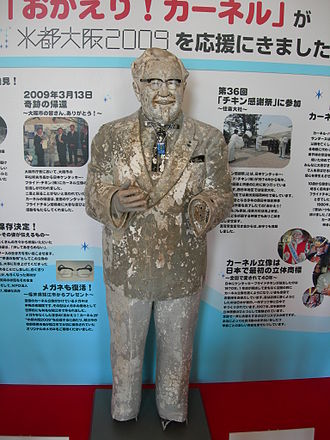 Upon winning the 1985 Japanese Championship Series, fans of the Hanshin Tigers celebrated at the Ebisu canal bridge.

Per tradition, they shouted out team members’ names, and a fan that resembled that player jumped into the canal.

When they came to Series MVP Randy Bass, none of the fans resembled the American.  So they grabbed a statue of Colonel Sanders from a nearby KFC and threw it in the canal.

Supposedly, Col. Harlan Sanders placed a curse on the Tigers, and they have not won a Japan Series title since.
CURSE 
STILL 
ACTIVE
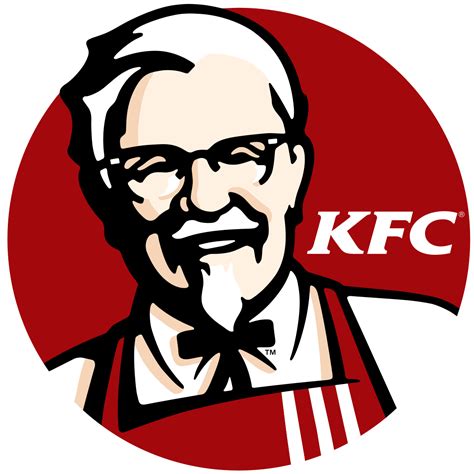 Superstition ain’t the way !
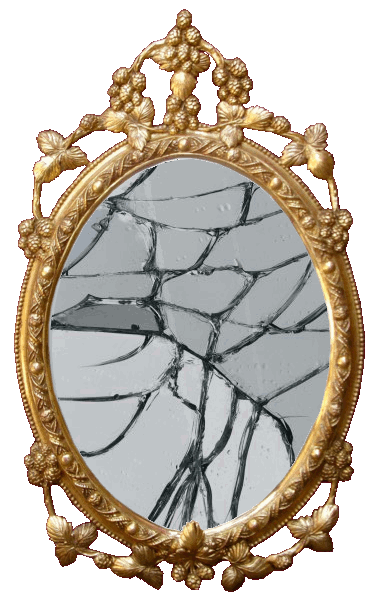 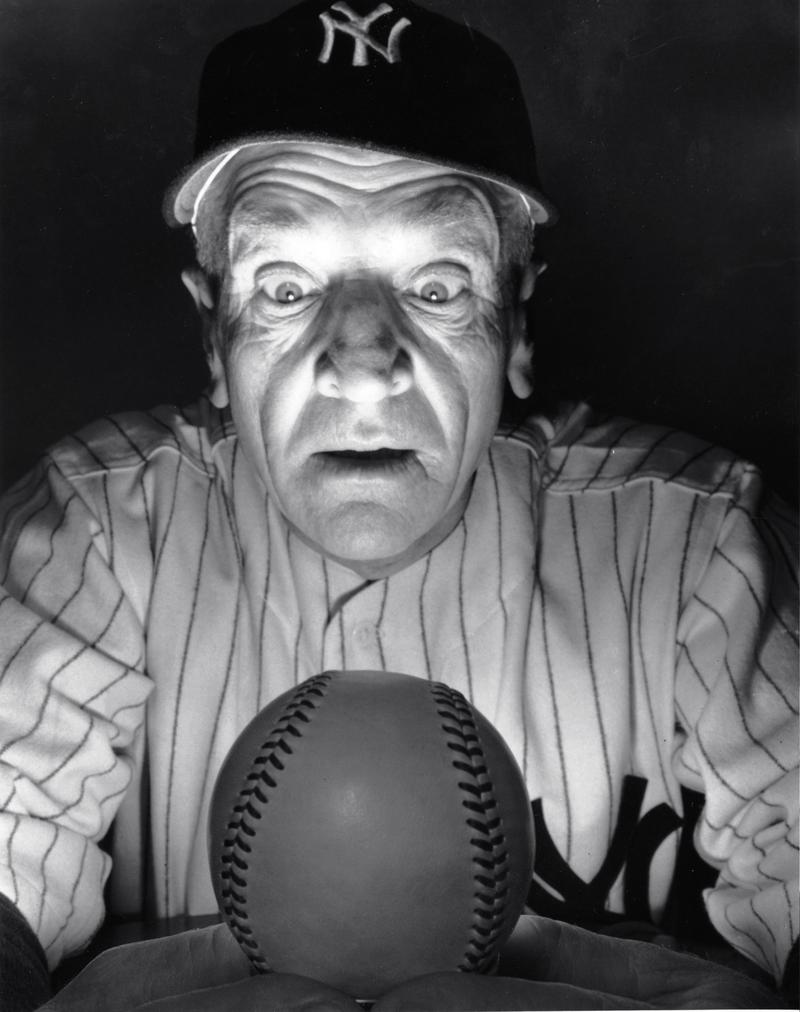 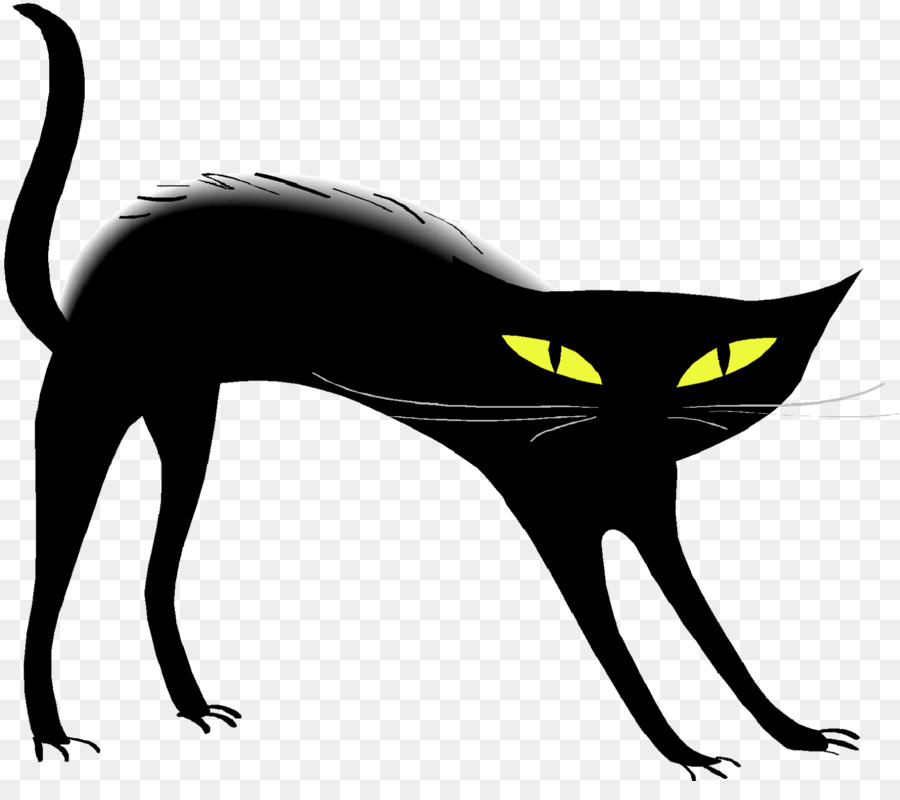 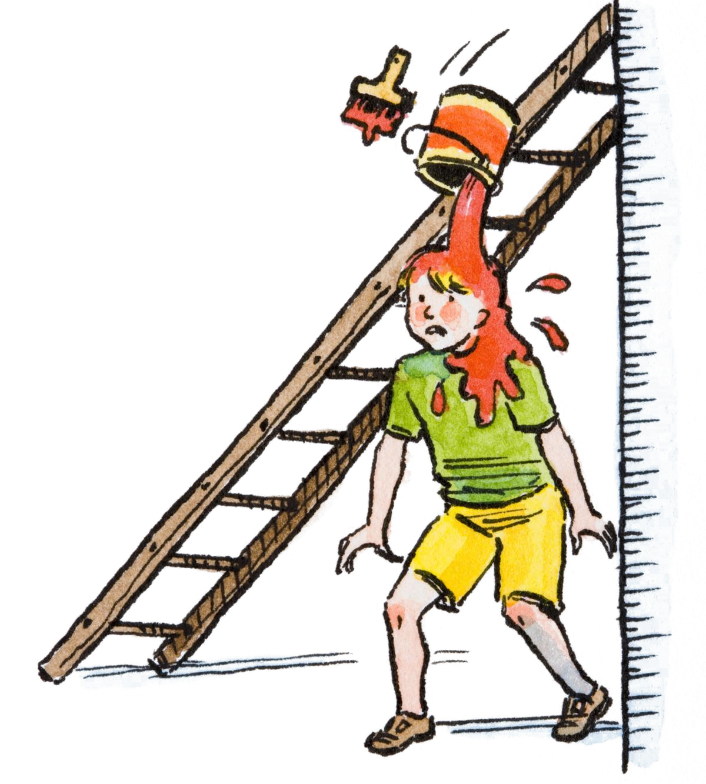 13
https://www.youtube.com/watch?v=VoYV4YWXbAM
https://youtu.be/CzsmbxPHgnA
[Speaker Notes: Stevie Wonder - #1 on the pop charts in January 1973; also dance number for Get Up and Move]